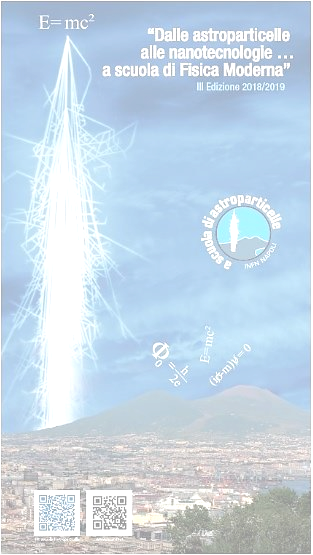 Progetto alternanza scuola lavoro 
2018-2019
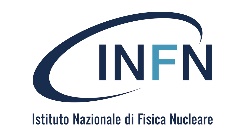 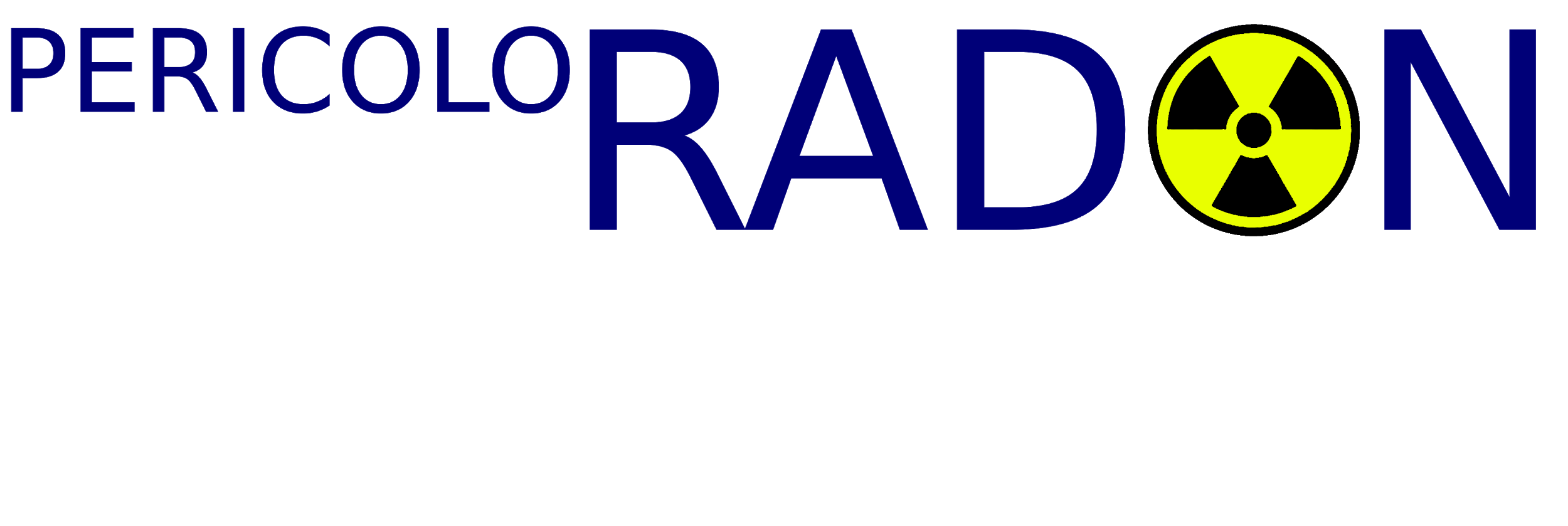 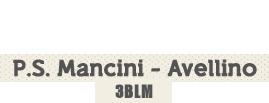 CHE COS’É?
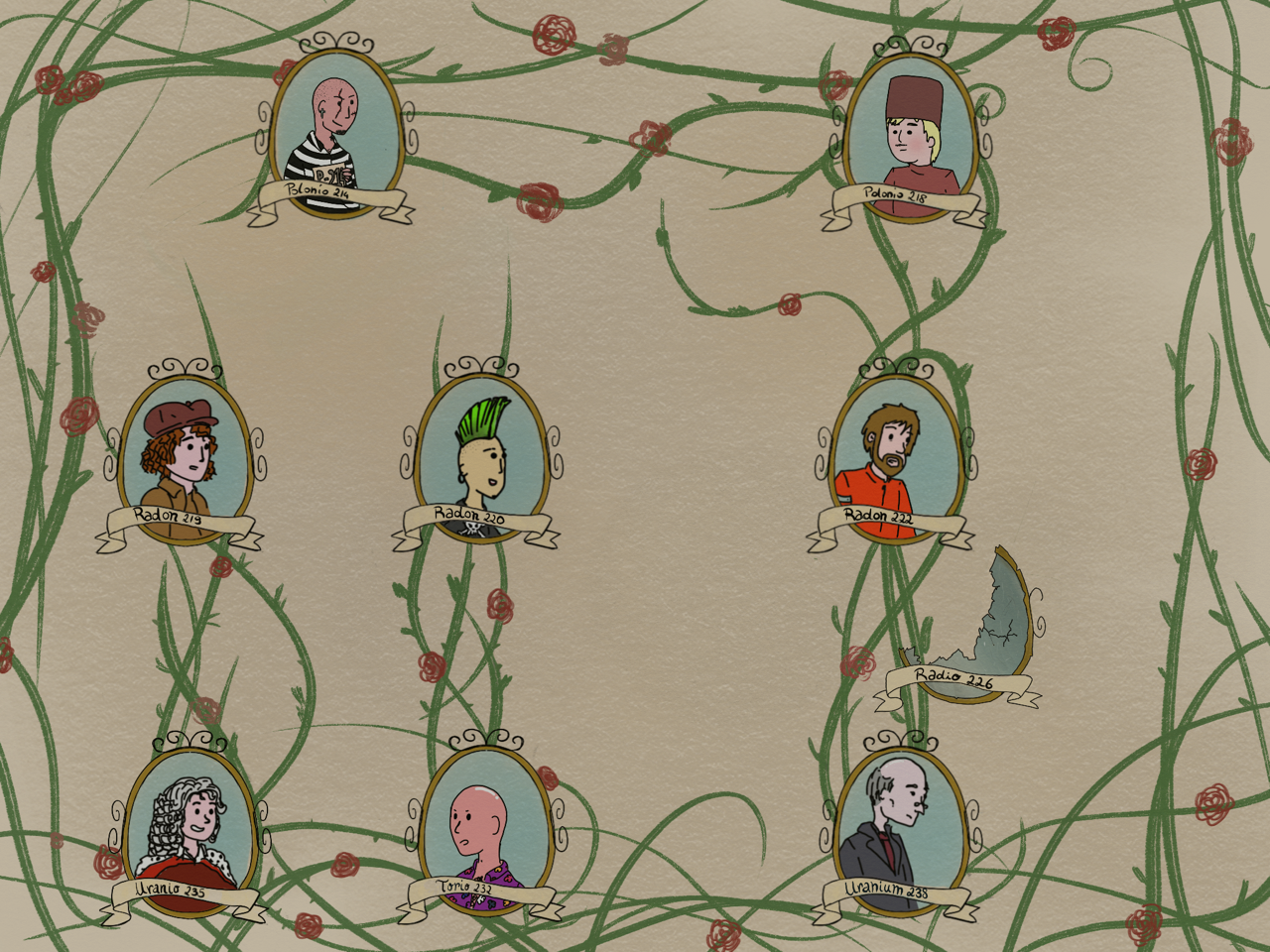 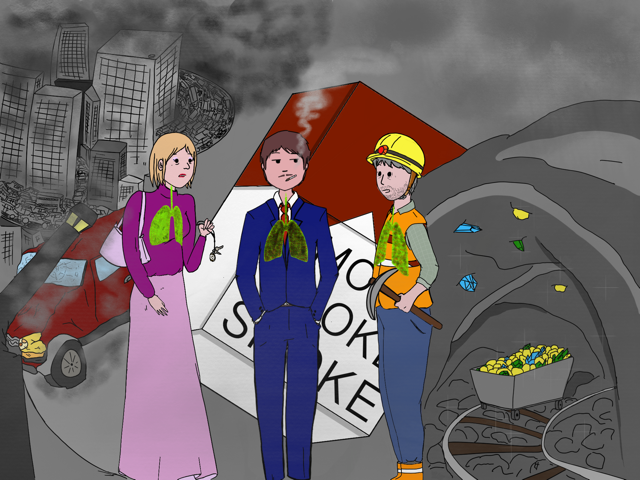 Il radon è un gas nobile impercettibile ai nostri sensi, ed è una delle fonti di radiazioni più pericolose presenti sulla terra.
PERCEZIONE E CONOSCENZA DEL RISCHIO DEL RADON
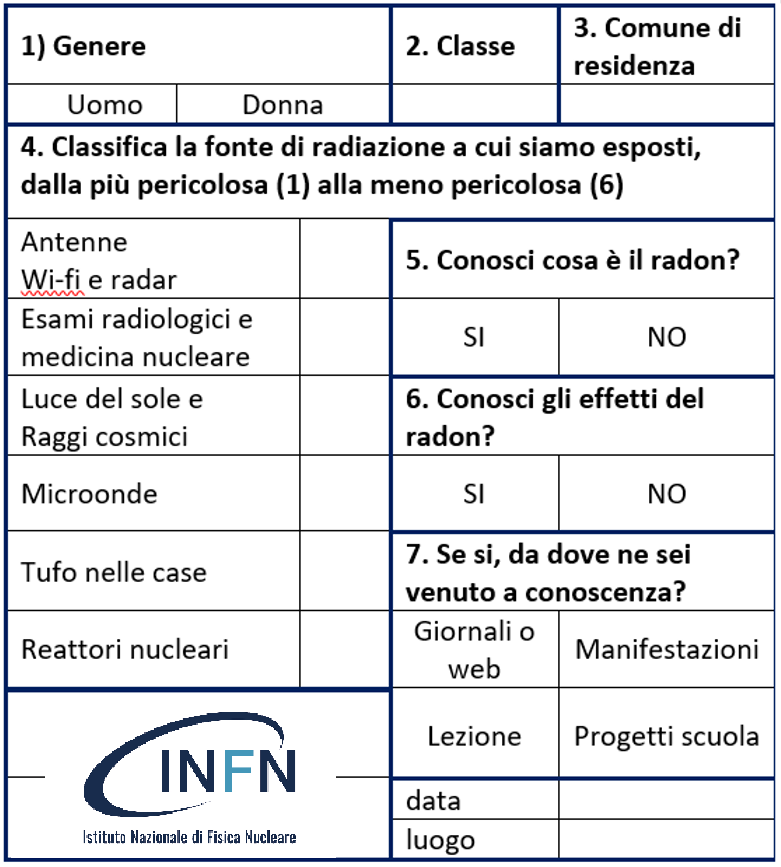 Con l’aiuto dell’INFN abbiamo somministrato all’intera popolazione del liceo scientifico P.S. Mancini di Avellino  un questionario sulla percezione del rischio da esposizione alle diverse fonti di radiazioni.
MISURE AL MANCINI
Strumentazione
Rivelatori con camera di ionizzazione ad elettrete (configurazione LLT)
Durata Misura:
54 Giorni
Luoghi esaminati
Aule al primo piano e al piano terra
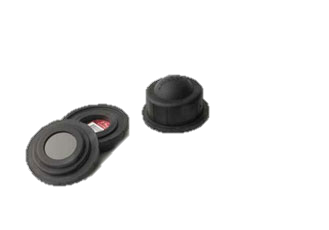 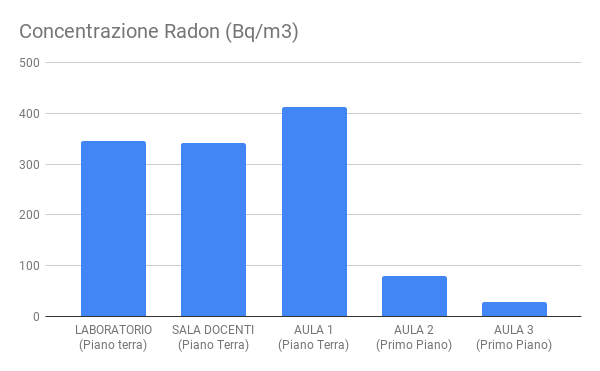 Ai piani più alti la  concentrazione del Radon è notevolmente minore!
NORMATIVE
D.Lgs 241\00 
Direttiva europea 59/13 EURATOM
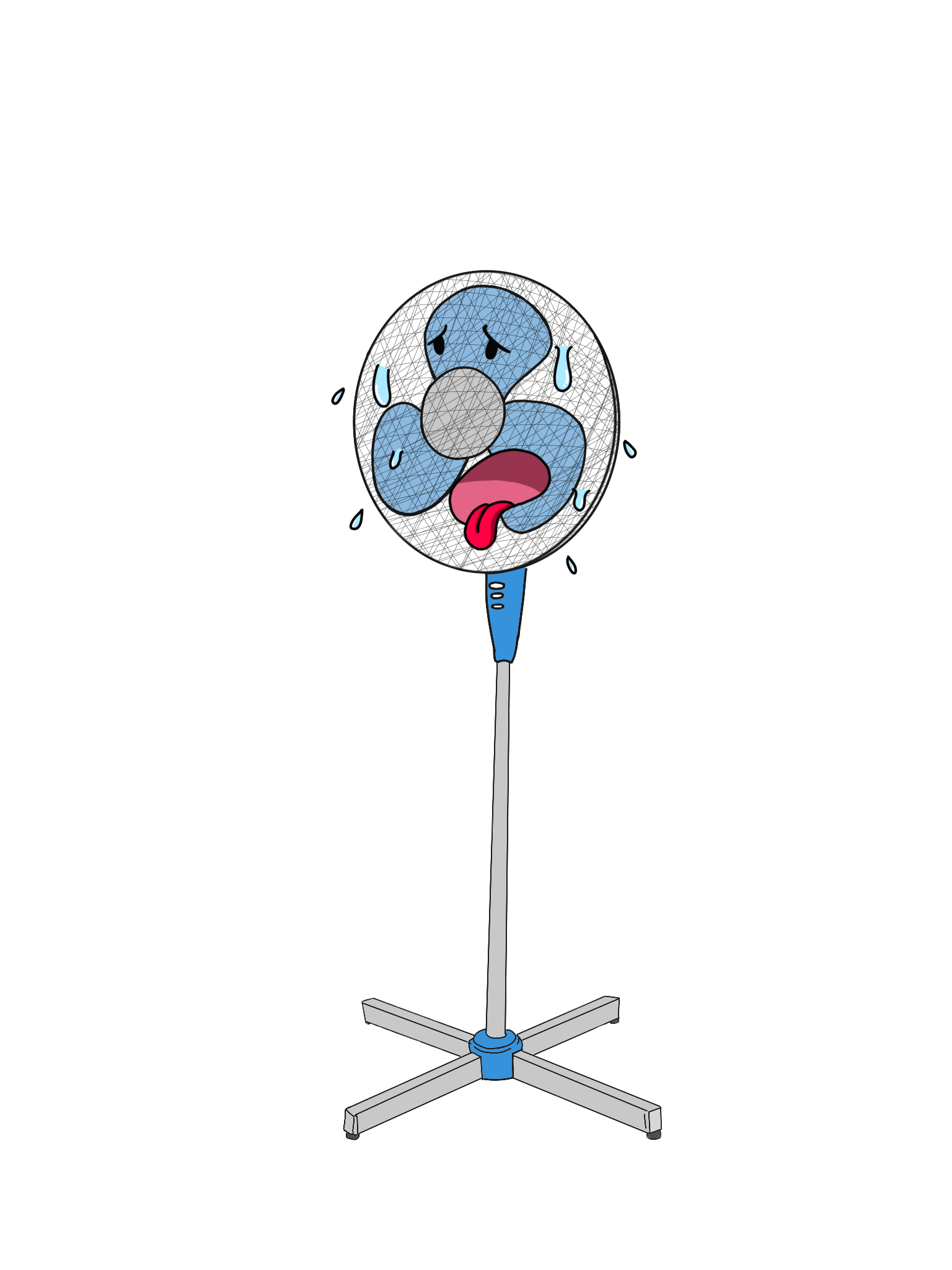 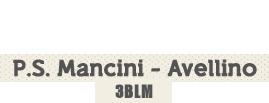 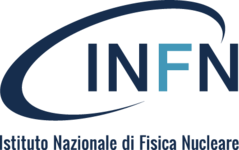 PREVENZIONE FAI DA TE